'EFFEKTIV KLUBBADMINISTRASJON'Ambisjonsnivå - høsten 2018
'Confronting the brutal facts without assigning blame'Fra boken 'From good to great' - Jim Collins et al
Mye systemsvikt og lite personsvikt
Rotarys styrker kan være en svakhet i utfordrende tider
 Tilpasse kartet (ambisjoner) til terrenget (faktisk tilstand)
 Guvernør kommer og guvernør går (over i andre roller)
 Spørreundersøkelsen/Medlemsnett/påmeldinger
PETS burde ha startet i september og fortsatt i mars
Nettsidene trenger redesign og revidering
Gjenbruk av dokumentasjoner og historisk arkiv
Hvem vet hvilke styrende dokumenter som er gjeldende
Stram liturgi og korte klubbkvelder
Rekruttering og mangfold
Don't find fault - find a remedy! Anybody can complain
Tiltak i Distrikt 2310
Gjennomgang av de styrende dokumenter fra Rotary International 
Klubbene er i utgangspunktet autonome men skal rette seg etter de styrende dokumenter fra RI.
Hvilke norske versjoner av disse dokumenter lages av NORFO og Distrikt 2310? 
Redesign av distriktets nettsider (er igangsatt i 18-19)
Senke terskelen for å få rekruttert nye tillitsmenn
Bedre oversikt over hvilke tjenester som RI/NORFO/Distrikt 2310 tilbyr
Komiteer og tillitsmenn i distriktet skal distribuere informasjon via nettsidene
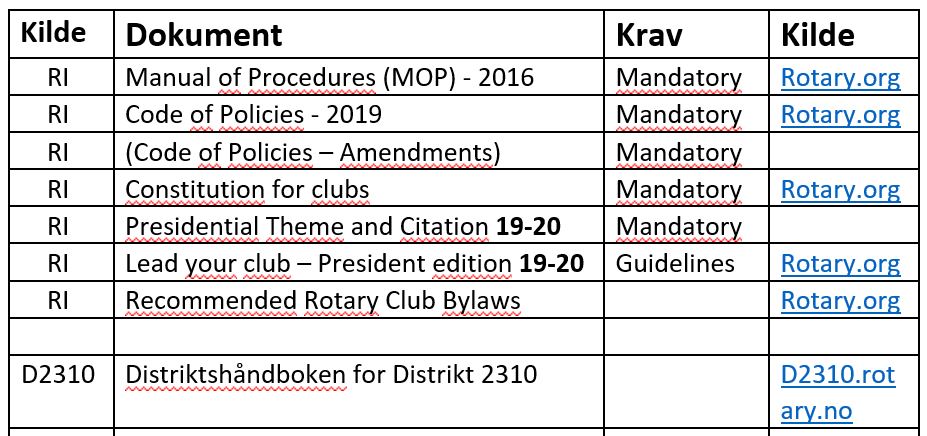 Tiltak i Distrikt 2310
Redesign av distriktets nettsider (er igangsatt i 18-19)
Senke terskelen for å få rekruttert nye tillitsmenn
Bedre oversikt over hvilke tjenester som RI/NORFO/Distrikt 2310 tilbyr
Komiteer og tillitsmenn i distriktet skal distribuere informasjon via nettsidene
DICO-Trygve leder gruppen som skal utvides 
Kan være nyttig med et 'Sounding Board' fra AG'er og klubber
Videokonferanse (er igangsatt i 18-19)
Skal rulles ut våren 2019
Lars Petter fra Abri Aid brukte denne løsningen
Tiltak i Distrikt 2310 (forts.)
Flytte informasjon fra distriktets håndbøker til nettsidene
Statisk støtte-informasjon flyttes inn på nettsider
Distriktshåndboken skal trimmes til et mindre omfangsrikt 
Innføring av dokumentarkiv for Distrikt 2310 
Er igangsatt i 18-19 og får god effekt fra 19-20
Dropbox for Business skal brukes som historisk arkiv og operasjonelle dokumenter som skal være tilgjengelig for klubbene (via Distriktets nettsider)
Rotary International
Styrende
Dokumenter
GOVERNANCE
Distrikt
2310
Nordstrand
Rotaryklubb
NORFO
Målsetning for PE's aktiviteter før innsettelse i juni
Før 01.04.2019
14 klubber har ikke oppdatert nytt styre for 19-20 – 75 dager etter fristen

Før 1.juni 2019 – (AG'ene følger opp i sine regioner)
Strategi-plan for 19-20 i tråd med RI-Presidentens 'Citation' er oppdatert
Oppdaterte målsetninger i Rotary Club Central (RCC)
Oppdaterte årshjul for alle roller ihht planer, 'citation' og målsetninger
Budsjett for 19-20 er besluttet i klubbens styre

Presidenten/det nye styret skal være godt forberedt til deres periode starter!
Guvernørens plikt ovenfor RI-styret
'Each governor shall identify which clubs in the district are failing to function according to the above criteria.  Rotary senior leaders are also encouraged to report any observations that suggest that a club has failed to function'
Workshop in progress...
Regionene velger 3 av 5 oppgaver for Workshop
Lese seg opp på de styrende dokumentene fra RI/Distriktet
Plukke oppgaver som skal plasseres i årshjul per rolle
Lage forslag til 1 årshjul per region med utgangspunkt i rollene:
Past President (Region 1 og 7)
President (Region (Region 2)
President-Elect (Region 3 og 6)
Secretary (Region 4)
Treasurer (Region 5)
Identifisere 4-5 forbedringspunkter klubbene bør gjennomføre for mer effektiv administrasjon 
Identifisere 4-5 forbedringspunkter som Distrikt 2310 bør gjennomføre for å støtte administrasjon i klubbene.
Argumenter for hvorfor nødvendige dokumenter (plan, årshjul, budsjett, målsetninger ) IKKE kan ferdigstilles per 1.juni 2019